Table 3 Selected linkage results: model refinement for candidate regions
Hum Mol Genet, Volume 6, Issue 8, 1 August 1997, Pages 1349–1356, https://doi.org/10.1093/hmg/6.8.1349
The content of this slide may be subject to copyright: please see the slide notes for details.
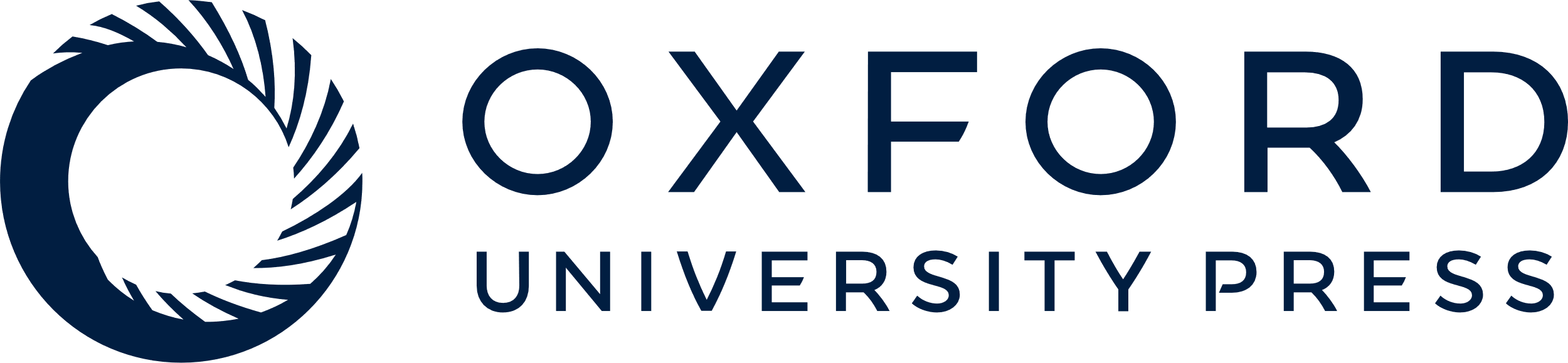 [Speaker Notes: Table 3 Selected linkage results: model refinement for candidate regions


Unless provided in the caption above, the following copyright applies to the content of this slide: © 1997 Oxford University Press]